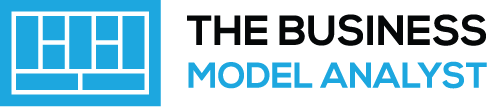 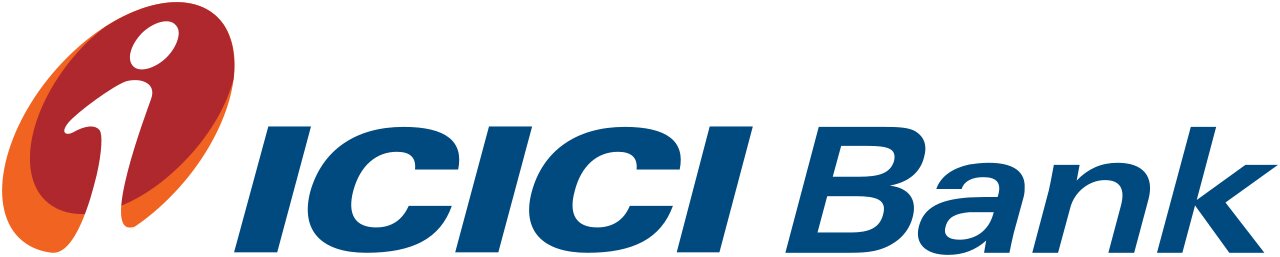 ICICI Bank
Khayal Aapka.....Hum Hai Na
Customer First, Humility, Passion, Integrity and Boundrylessness
businessmodelanalyst.com.br
Designed for:
Designed by:
Sachin Yeolekar
Date:
01 July 2022
Version:
Key Partners
Key Activities
Value Propositions
Customer Relationships
Customer Segments
Liabilities 
Deposits
Services
1. Investnment partners
Share Holders
Debenture Holders
MF Agencies

2. Technology Vendors
MARG for Banking
ZOHO for vendor payments
Paybooks and Greytip for Salary payments

3. Regulatory Agencies
Reserve Bank of India
Security Exchange board of India
Insurance Regulatory Development Authority
Growth and Learning opportunities 
Enabling work culture that facilitates achivement of goals
Setting High Performance standards.
Care for employees and standing for them in their needs.
Creating a winning organisation that is conscious of its larger role in the society and nation building.
Digital Platform
Face to face service
Bank uses demographic and psychographic segmentation strategies to cater the changing need of the market. Income, Age, Social Class, Occupation are some of the segment variables of ICICI Bank.
2. Assets
Advances
Collections
Operations
Key Resources
Channels
5275 Branches and 15589 ATM in India
Branches
Direct Sales Team
.Direct Sales Agencies.
Digital Platform
Staff of over 97000 employees in India
Cost Structure
Revenue Streams
Interest Expended 415.31 Billion
Payment to and provisions for Employees Rs.82.71 billion
Operation Expenses 123.97 Billion
Interest Earned Rs. 747.98 Billion 
.Income from Investment Rs.151.11 Billion
Original version: Strategyzer.com
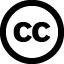 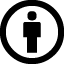 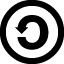 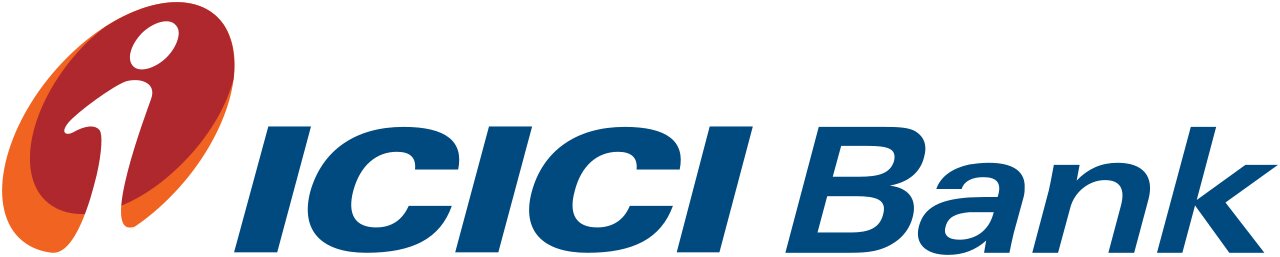 This work is licensed under the Creative Commons Attribution-ShareAlike 4.0 International License.
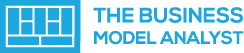 businessmodelanalyst.com
THANK YOU
with your business model canvas!
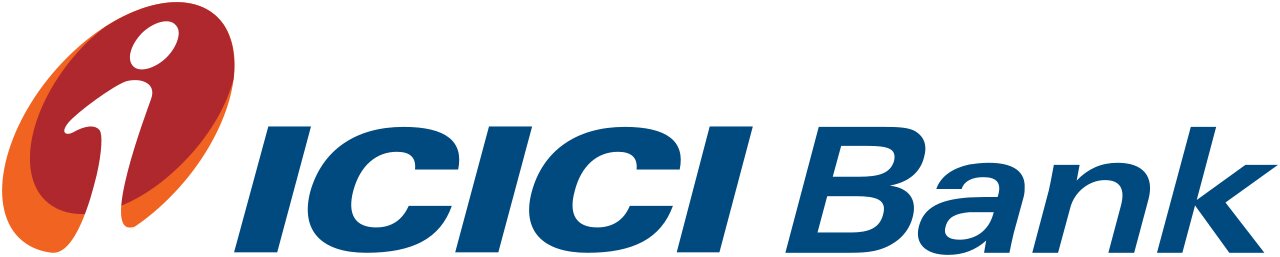 Follow me:
linkedin.com/in/yeolekarsachin